PERFORMANCE TEST REPORT
Cycle 1
<date>
CONTENTS
Objective
Scope
Test Deployment and Execution
Observations
Evaluation Criteria 
Results 
Findings and Recommendations 
The Making of Performance Test
OBJECTIVE
What we want to do
Objective
To measure the performance of <system> under predefined transaction volumes from end-user perspective and test the system for responsiveness and reliability.
SCOPE
Our Agreement
Scope
Number of concurrent user <a number> 
Response time less than or equal to < a number > second
Server performance monitor by <APM> 
<a number> business transaction 
(Description)
Run smoke test and load test
Run stress test for <a number> concurrent user
Host Resources
Application Server
CPU info
Memory info
Database Server
CPU info
Memory info
TEST DEPLOYMENT AND EXECUTION
How it works
Test Deployment and Execution
OBSERVATIONS
What we observe
EXAMPLE
Scripting
Scripting has been done on <execution date>
Script 1
Klik daftar
Isi Maklumat Pengguna
Hantar
Log masuk
Kemaskini profil
Sertai program
Log keluar
Scripting Process
Load Testing Preparation
<a number> laptop is used as Load Controller (Master)
<a number> laptop is used for Load Generator (Slave)
Preparation of Load generator (Install Apache JMeter, JDK 8, Disable VM Network, Disable Firewall and Antivirus)
On site Preparation
Data Preparation
Received test data contains of <a number> records
Database Administration cleanup data (Duplicate data cannot be used for registration)
EVALUATION CRITERIA
What we evaluate
Evaluation Criteria
Transaction Response Time using Application Performance Index (APDEX)
Failure Rate
Systems Performances
Errors and Exceptions
Application Performance Index (APDEX)
Apdex (Application Performance Index) is an open standard developed by an alliance of companies that defines a standardized method to report, benchmark, and track application performance.
Apdex is a numerical measure of user satisfaction with the performance of enterprise applications. It converts many measurements into one number on a uniform scale of 0-to-1 (0 = no users satisfied, 1 = all users satisfied)
The index is based on three zones of application responsiveness:
Satisfied:  The user is fully productive. This represents the time value (T seconds) below which users are not impeded by application response time.
Tolerating:  The user notices performance lagging within responses greater than T, but continues the process.
Frustrated:  Performance with a response time greater than F seconds is unacceptable, and users may abandon the process.
Application Performance Index (APDEX)
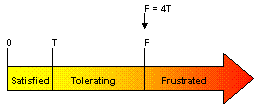 The Apdex formula is the number of satisfied samples plus half of the tolerating samples plus none of the frustrated samples, divided by all the samples:
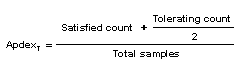 For example, if there are 100 samples with a target time of 3 seconds, where 60 are below 3 seconds, 30 are between 3 and 12 seconds, and the remaining 10 are above 12 seconds, the Apdex is:
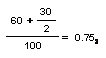 Application Performance Index (APDEX)
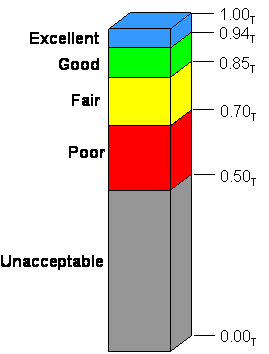 What is good APDEX value?
Apdex values fall between 0 and 1 where, 0 means that no users are satisfied and 1 indicates that all user samples were in the satisfied zone. Clearly, a higher number is better.
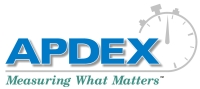 References: http://www.apdex.org/
RESULTS
1st Iteration - <a number>
500 concurrent user
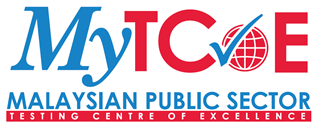 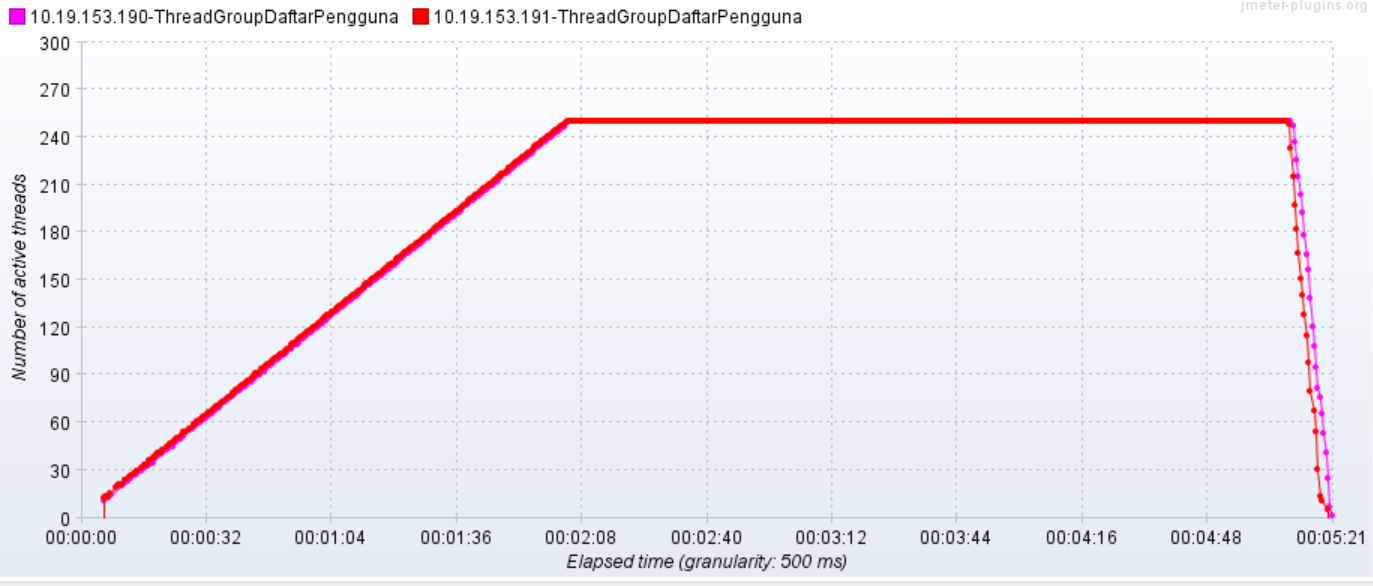 EXAMPLE
Result – 2nd Iteration – 500 concurrent user
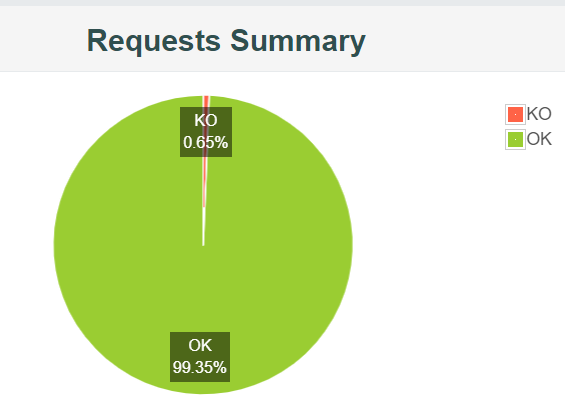 APDEX : 0.883
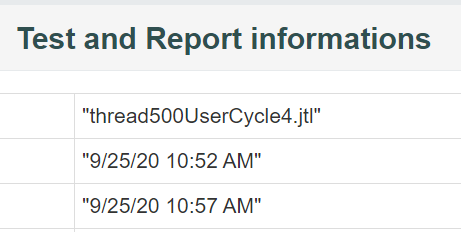 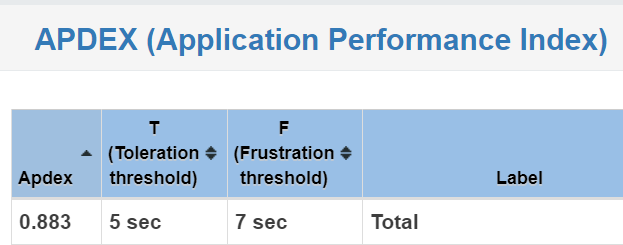 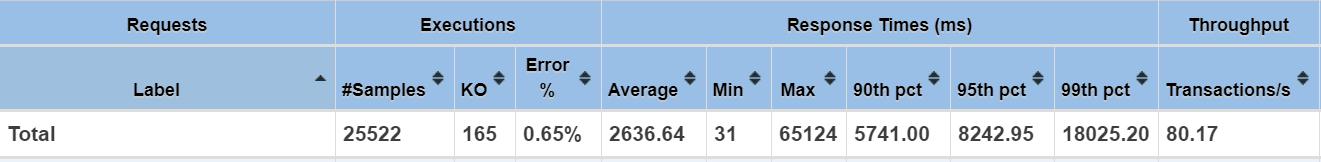 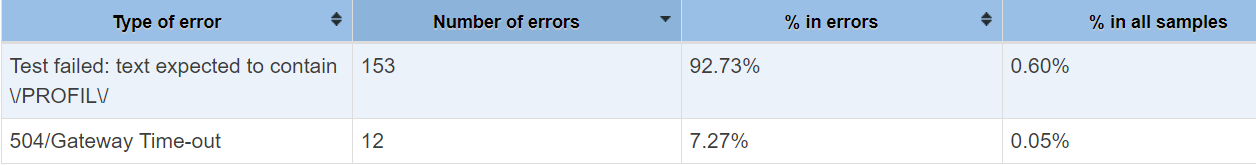 23
FINDINGS AND RECOMMENDATIONS
What happen and How to improve
Findings
APDEX value for iteration 1 is <a number> . Baesd on APDEX value iteration 1 is <status> because it is below than 0.85.
Average Response Time is <a number> seconds
Main process affected response time are:
EXAMPLE
Recommendations
Tuning up configuration and application setting
Upgrade infra resources
Perform Cycle 2 performance test and repeat test for iteration 1, 2 and 3 after tuning up application and infra
OBSERVATION & RECOMMENDATION
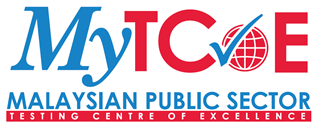 <Application Performance Monitoring Tools>
EXAMPLE
#1 Host Resources - CPU
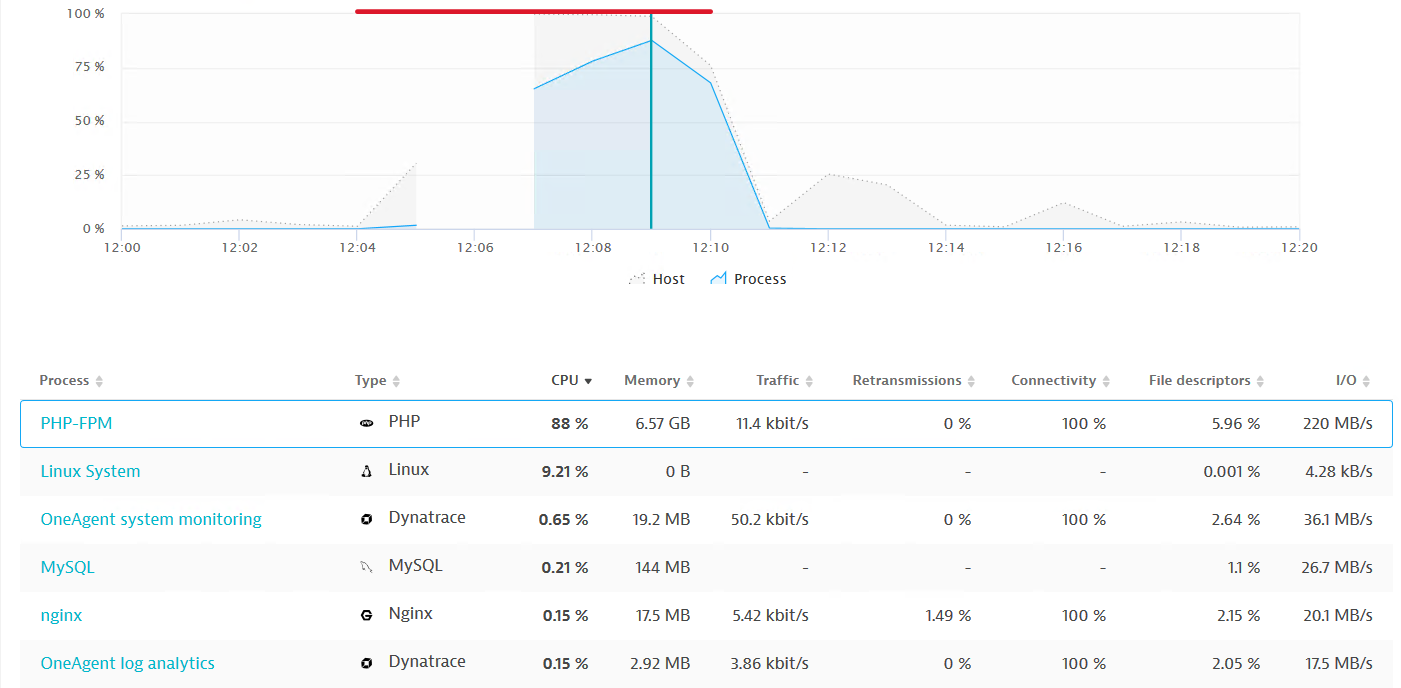 99.7%
EXAMPLE
#1 Host Resources - Memory
99.7%
EXAMPLE
Recommendation
Review the capacity of the servers.
Separate the App and DB to easily identify and isolate the issues.
EXAMPLE
#2 Large Image File (Landing Page)
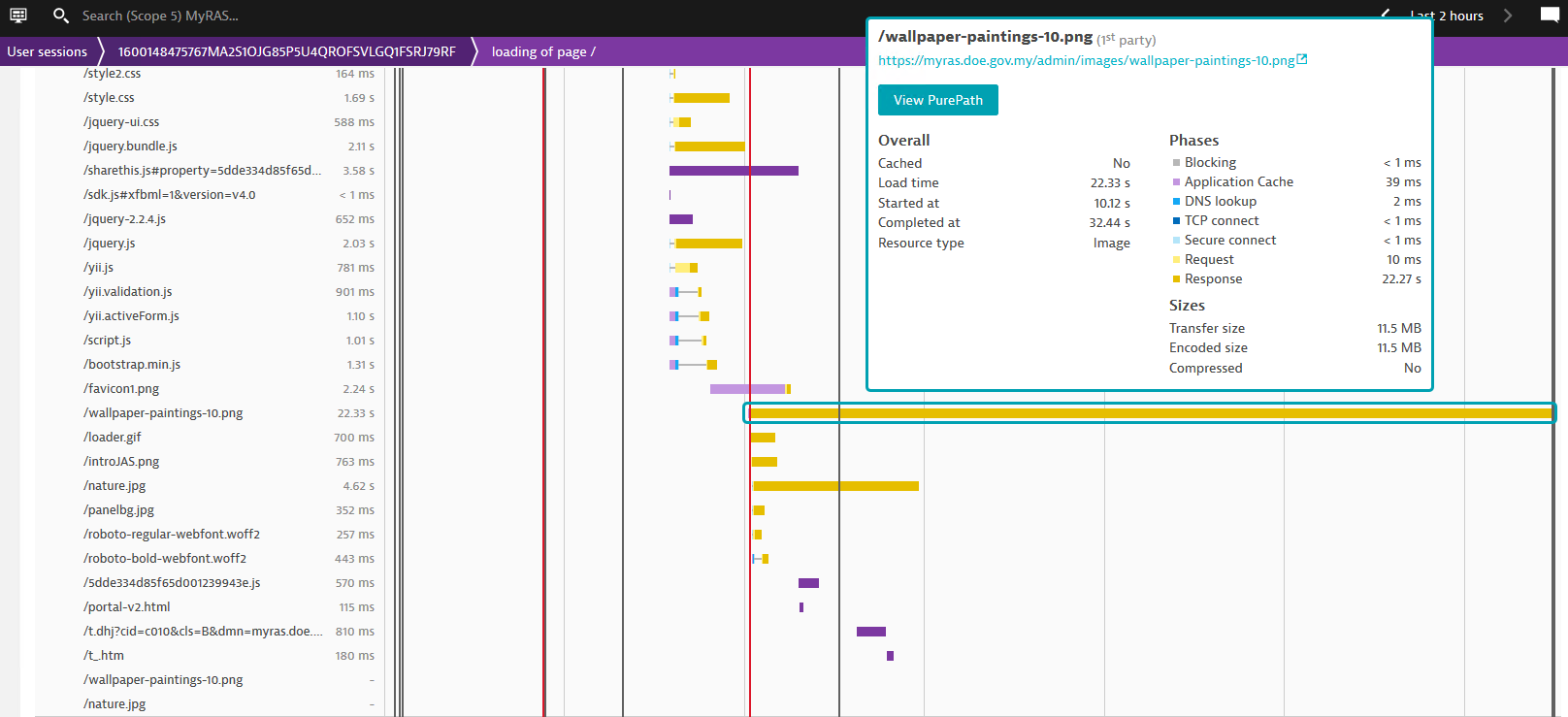 Unit MyTCoE, MAMPU
EXAMPLE
Recommendation
Resize and compress the images.
Text resources such as JavaScript, CSS and HTML can be compressed by enabling gzip.
EXAMPLE
#3 Expensive Database Statement
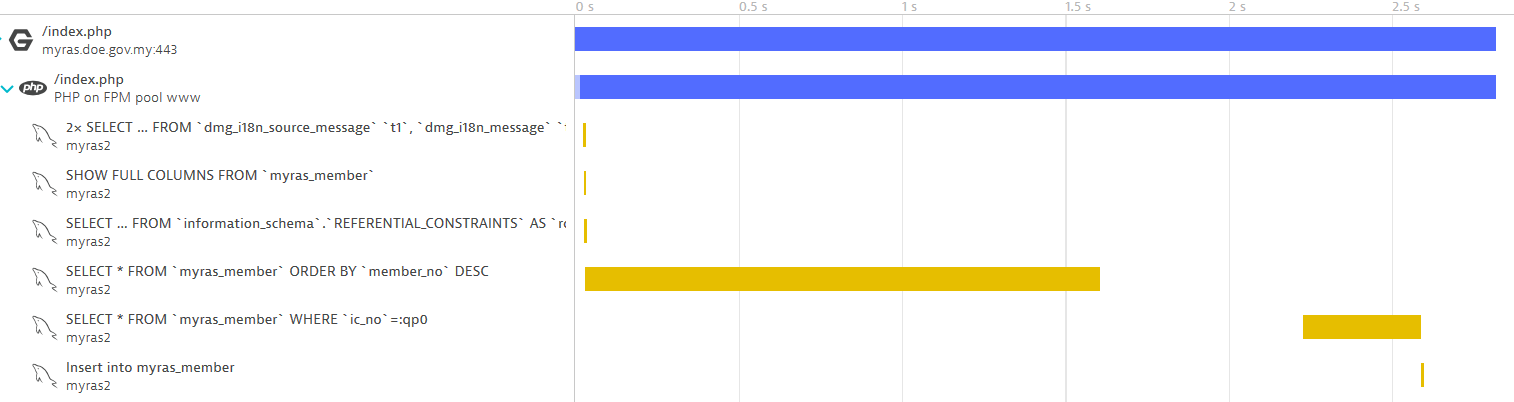 EXAMPLE
#3 Expensive Database Statement
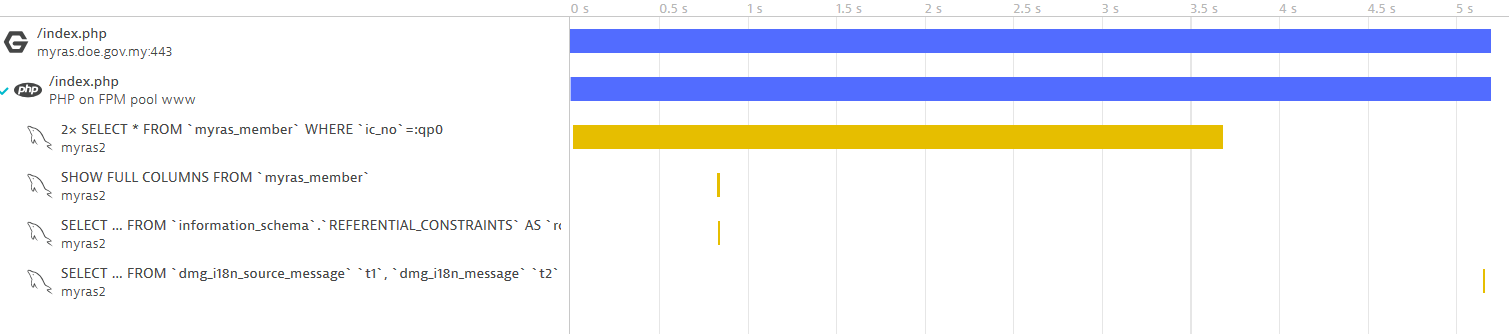 EXAMPLE
Summary of Result (500)
35
EXAMPLE
Recommendation
Review and optimized the expensive database statement.
Database tuning and indexing.
THE MAKING OF PERFORMANCE TEST
Proof and documentation
Early Discussion
War Room/ Training Lab
Thank You.
my